خاتمة يوحنا
د. ريك جريفيث•   مركز الدراسات اللاهوتية الأردني• BibleStudyDownloads.org
51أ
الإزائية (النظر معاً)
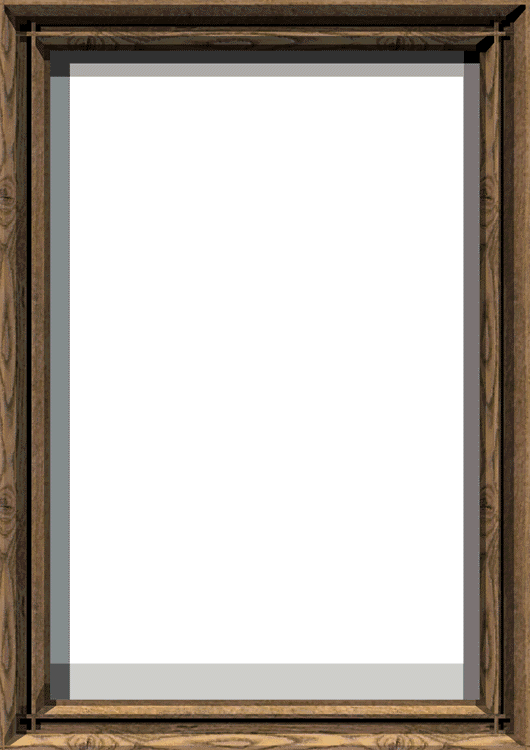 2
1
متى
مرقس
اليهود
الرومان
كخادم
كملك
ما قاله
ما فعل
4
3
يوحنا
لوقا
اليونانيين
الكنيسة
المجموع
TO:
الله
الله / الإنسان
ما شعر به
ما قصده
1
21
[Speaker Notes: Follow the arrows as they link together the gospels of MATTHEW, MARK and LUKE.  Again…you'll notice that JOHN is not among them.  Those three are the so-called SYNOPTIC Gospels...THEY ARE SEEN TOGETHER...in that these works take on that ground-level view of the human history of Jesus Christ just as he walked about Palestine in the days of his ministry.   The Man…and his Mission among his People.
////	On the other hand…the Gospel of John –– seen here with the familiar mathematical SUMMA sign –– represents the summation of all that Jesus Christ MEANT –– the sum of all that he preached and demonstrated –– both publicly and privately.  Seeing the Lord clearly as God Himself, John raises our spiritual horizon in ways that the first three gospels do not.
_________
NS-00-NT Introduction-21
NS-02-Mark1-8-slide 28]
51أ
يوحنا : تجميع الرسالة
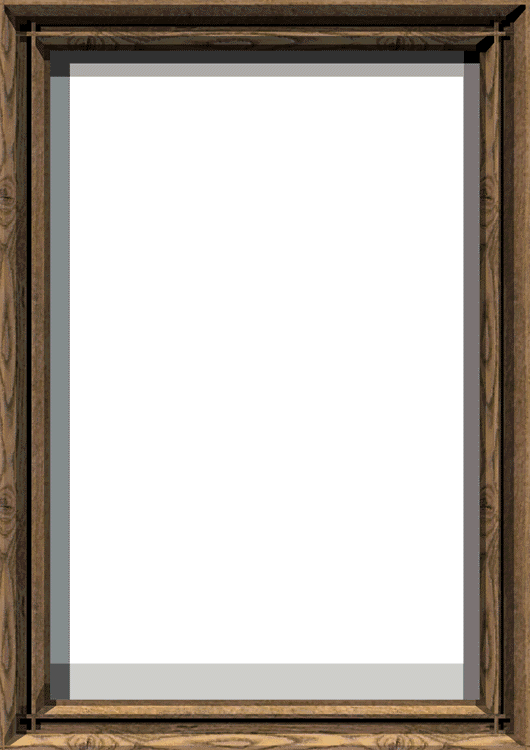 2
1
متى
مرقس
إلى اليهود
إلى الرومان
كخادم
كملك
ما قاله
ما فعله
∑
4
3
يوحنا
لوقا
إلى اليونانيين
الكنيسة
الله
الله/الإنسان
ما شعر به
ما قصده
22
[Speaker Notes: So, in summation, then…John wrote to UNBELIEVERS THROUGH THAT NEW ORGANISM, THE CHURCH, envisioning Christ as God Himself…
But what did John SAY that Jesus meant in his preaching?]
مساعدة الدراسة رقم 22
يوحنا: تلخيص الرسالة
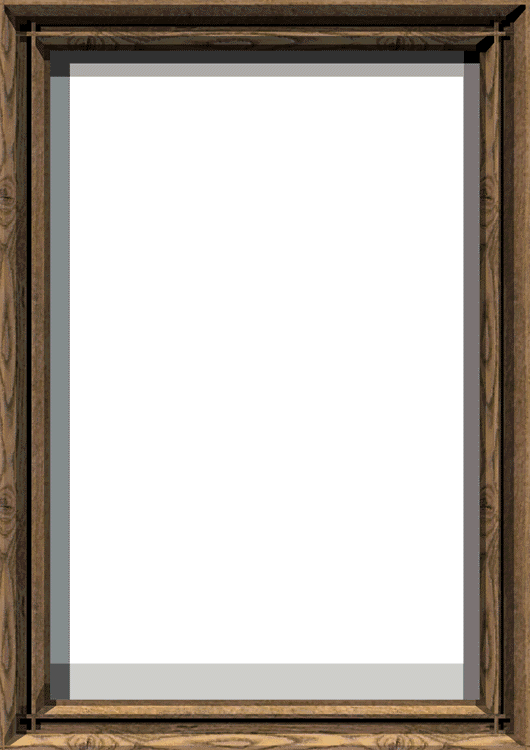 الاصحاح الأول 6 حقائق عظيمة عن
يسوع
المسيح!
الآية 1:        الوجود المسبق
شخص متميز
كان هو الله
"في البدء كان الكلمة
والكلمة كان عند الله
وكان الكلمة الله."
6 GREAT TRUTHS
3
23
[Speaker Notes: يلخص الاصحاح الأول من إنجيل يوحنا رسالته عن المسيح. تتبع رفقة مساعدة تعليمات الدراسة رقم 22. نرى في يوحنا 1: 1- 9:
////    ست حقائق عظيمة عن يسوع المسيح.  يسردهم يوحنا.
////    الآية الأولى: يصور على أنه موجود مسبقًا، وشخص متميز، الذي كان الله.
////    نقرأ الآية الأولى: "في البدء كان الكلمة، والكلمة كان عند الله، وكان الكلمة الله".]
يوحنا: تلخيص الرسالة
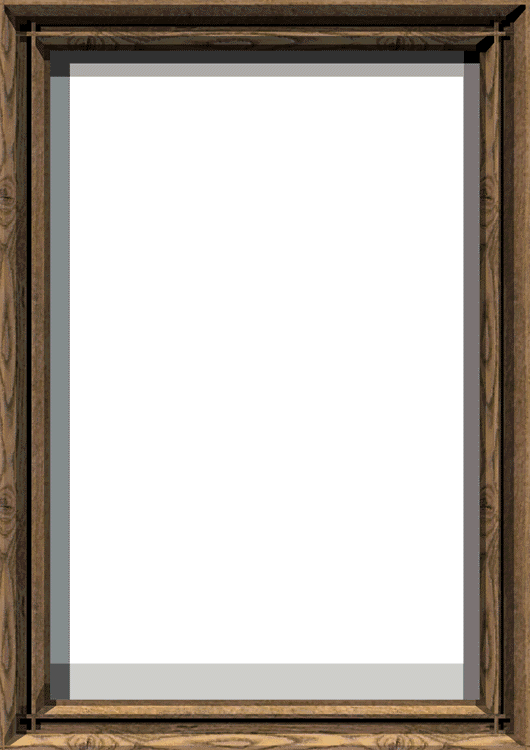 الاصحاح الأول 6 حقائق عظيمة عن
يسوع
المسيح!
الآية 1:الوجود المسبق
شخص متميز
كان هو الله
الآية 2:كان موجودًا منذ الأزل
"هذا كان
في البدء
عند الله."
John 1:2
1
24
[Speaker Notes: الآية 2: في وجود مشترك منذ الأزل في هذا...
////   "هذا كان في البدء مع الله".]
يوحنا: تلخيص الرسالة
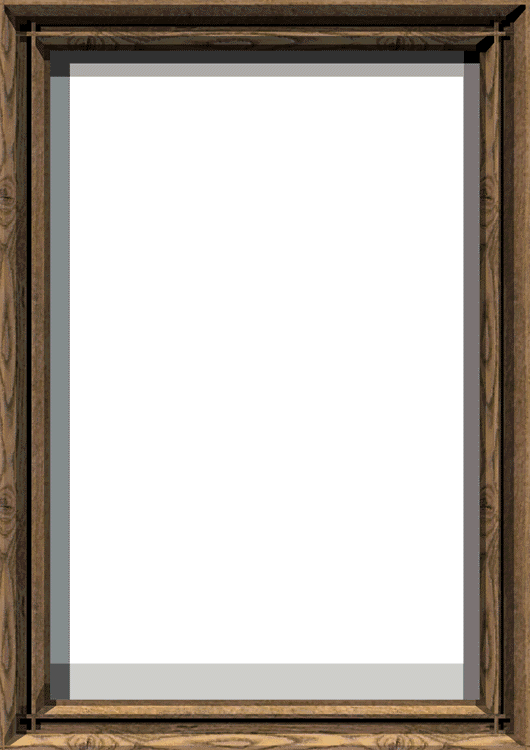 الاصحاح الأول 6 حقائق عظيمة عن
يسوع 
المسيح!
الآية 1:الوجود المسبق
شخص متميز
كان هو الله
الآية 2:كان موجودًا منذ الأزل
"كل شيء به كان
وبغيره لم يكن 
شيء مما كان."
الآية 3:خالق الكون
يوحنا 1: 3
John 1:3
1
25
[Speaker Notes: الآية 3: هو خالق الكون...
////   "كل شيء به كان وبغيره لم يكن شيء مما كان."]
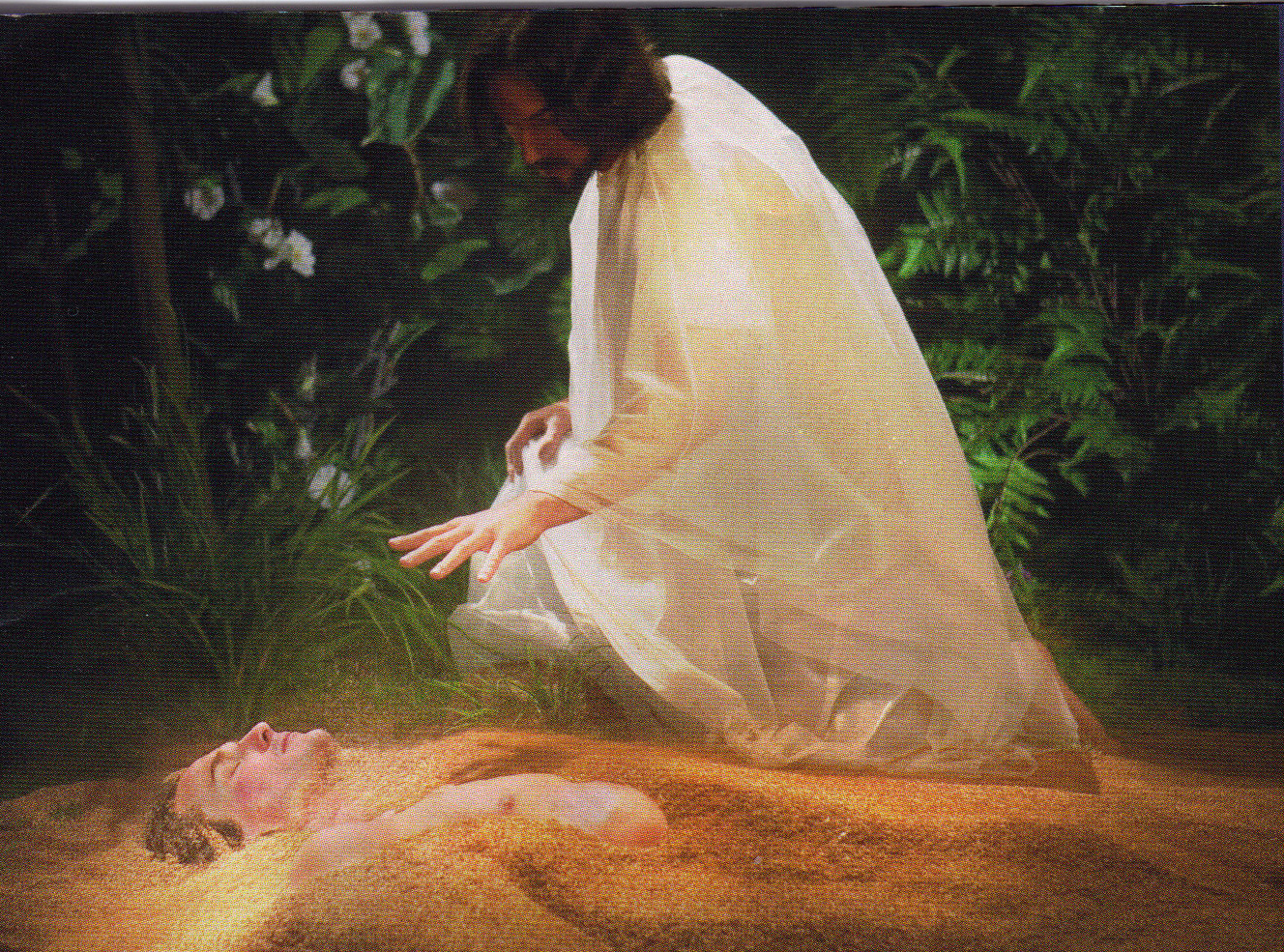 شكل يسوع آدم من التراب(يو 1 : 3,     تك 2 : 7)
يوحنا: تلخيص الرسالة
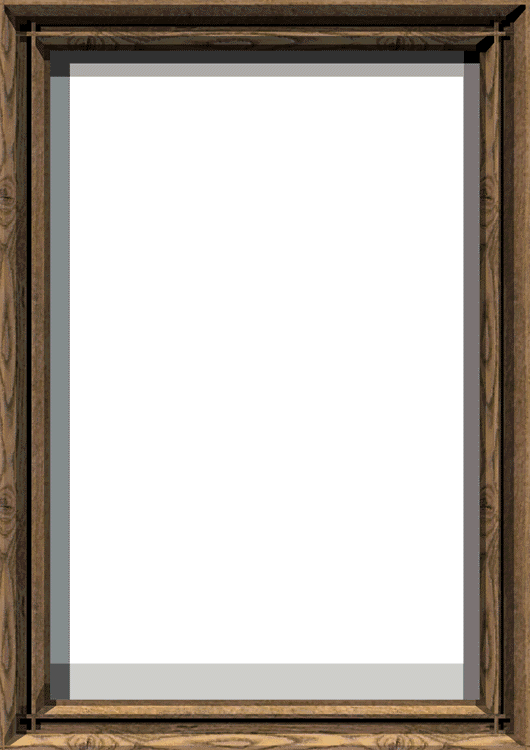 الاصحاح الأول 6 حقائق عظيمة عن
يسوع
المسيح!
الآية 1:الوجود المسبق
شخص متميز
كان هو الله
الآية 2:كان موجودًا منذ الأزل
"فيه كانت الحياة والحياة كانت 
نور الناس. والنور يضيء في 
الظلمة والظلمة لم تدركه...
كان النور الحقيقي ينير كل
إنسان آتيًا إلى 
العالم."
الآية 3: خالق الكون
الآيات 4، 5، 9:
مصدر كل نور وحياة
John 1:4, 5, 9
1
26
[Speaker Notes: وأخيرًا... الآيات 4 و5 و9 ... مصدر كل نور وحياة...
////   "فيه كانت الحياة والحياة كانت نور الناس. والنور يضيء في الظلمة، والظلمة لم تدركه... كان النور الحقيقي الذي ينير كل إنسان آتيًا إلى العالم."
هذا هو اللاهوت المسيحي الأساسي. كل شيء يبدأ من هنا.]
خادم
ملك
كـ:
كـ:
فعل
قال
مماذا:
ماذا:
الله
الله/الإنسان
كـ:
كـ:
عنى
شَعَرَ
ماذا:
ماذا:
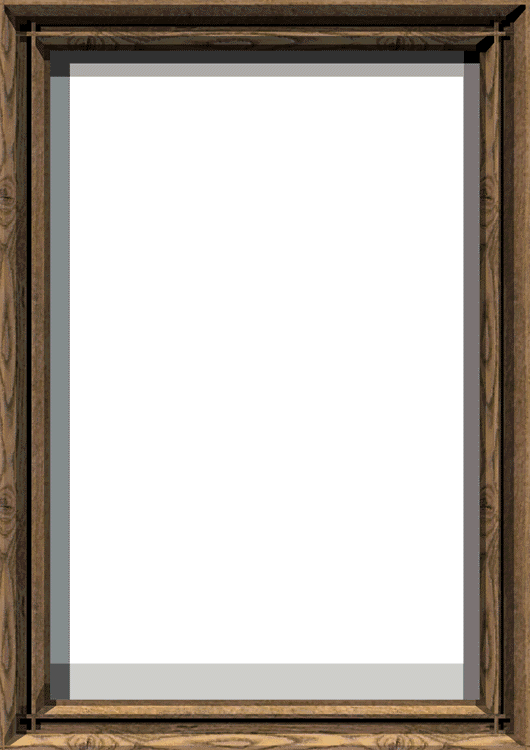 متى أعتقد أنهم كتبوا؟...
1         متى
2      مرقس
اليهود
الرومانيين
إلى:
إلى:
64 -68ب. م
السنة40 ب. م
4  يوحنا
3       لوقا
57 – 59ب. م
إلى:
69 ب. م
بعد الأناجيل الإزائية
اليونانيين
الكنيسة
إلى:
4
27
[Speaker Notes: الان... ماذا عن تواريخ كتابة هذه الوثائق الهامة؟ ونحن متروكين هنا مع أفضل تخميناتنا العلمية. ثمة جدال سيكون دائمًا هنا. لكن بعض أفضل التخمينات، بناء على عقود من البحث الأكاديمي والدراسة هي هذه – حسب الترتيب المقترح...
////    متى... تم كتابته في وقت ما خلال الأربعينات بعد الميلاد...
////    لوقا... مقترح كما يلي، بين السنتين 57 و59 بعد الميلاد...
////    مرقس... في العقد التالي... بين 64 و68...
////    وأخيرًا... إنجيل يوحنا... حوالي العام 69 بعد الميلاد... ولكن بالتأكيد بعد وضع الأناجيل الإزائية... مرة أخرى، ستجد دائماً عدم اتفاق حول هذه التواريخ. ومع ذلك، فهذه التواريخ مأخوذة عن أبحاث علماء ومعلمين مسيحيين معروفين.]
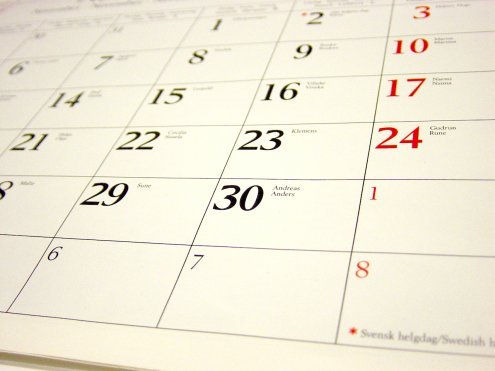 109
اقتراحات تأريخ إنجيل يوحنا
التأليف أسهل في التحديد مما كان عليه عندما كتب يوحنا . 
تم اقتراح ثلاث فترات لتاريخ الإنجيل:
نهاية القرن الأول
القرن الثاني
قبل 70 م
33
موت 
المسيح
70
تدمير
الهيكل
95
موت
يوحنا
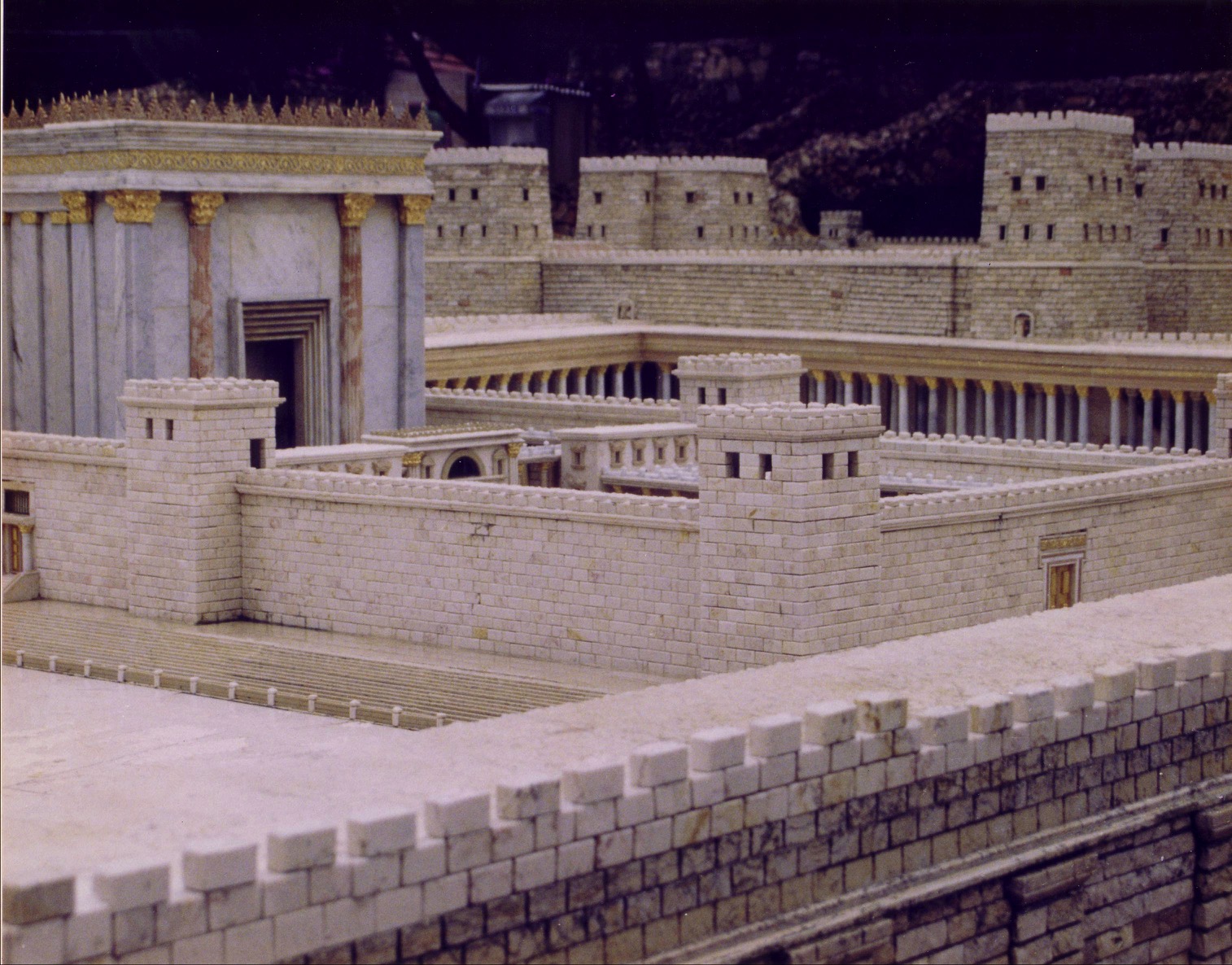 صمد الهيكل حتى 70 م
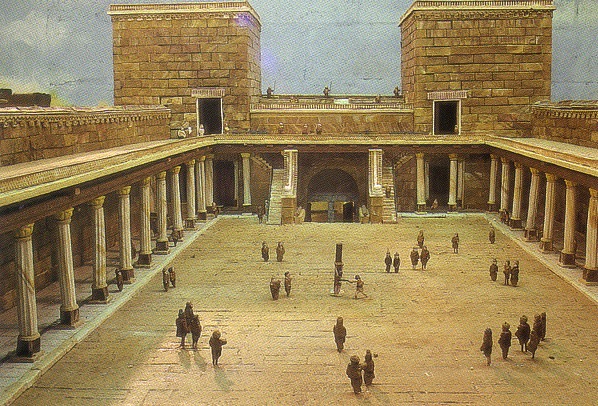 قلعة أنطونيا
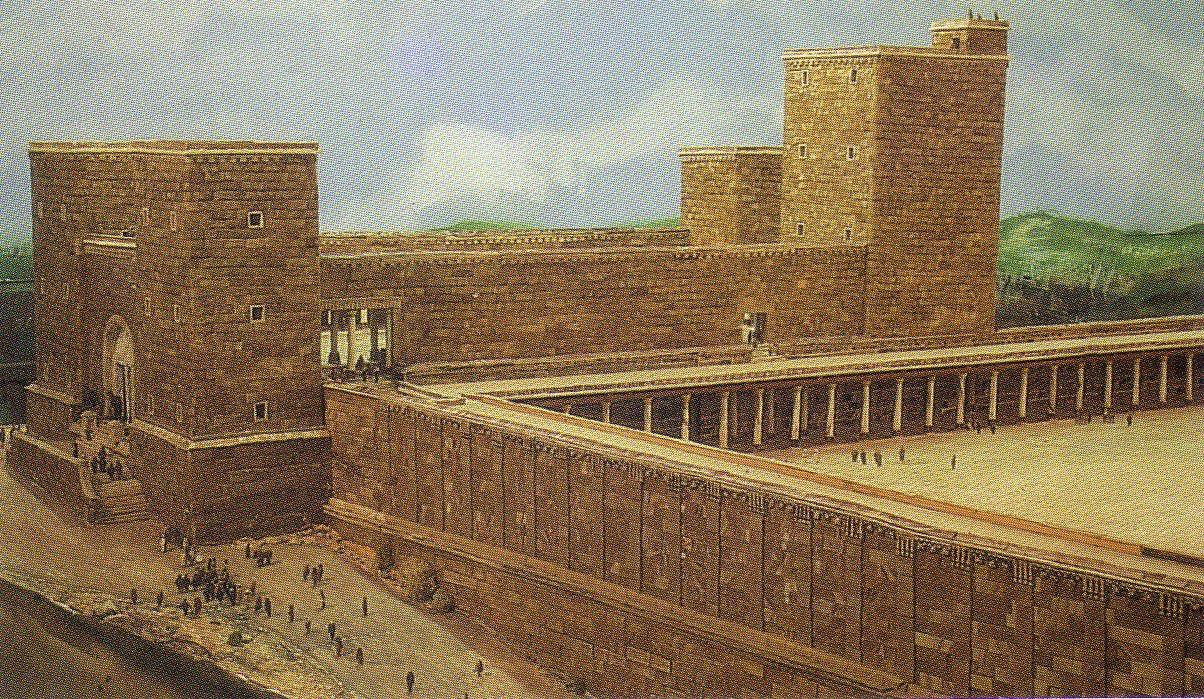 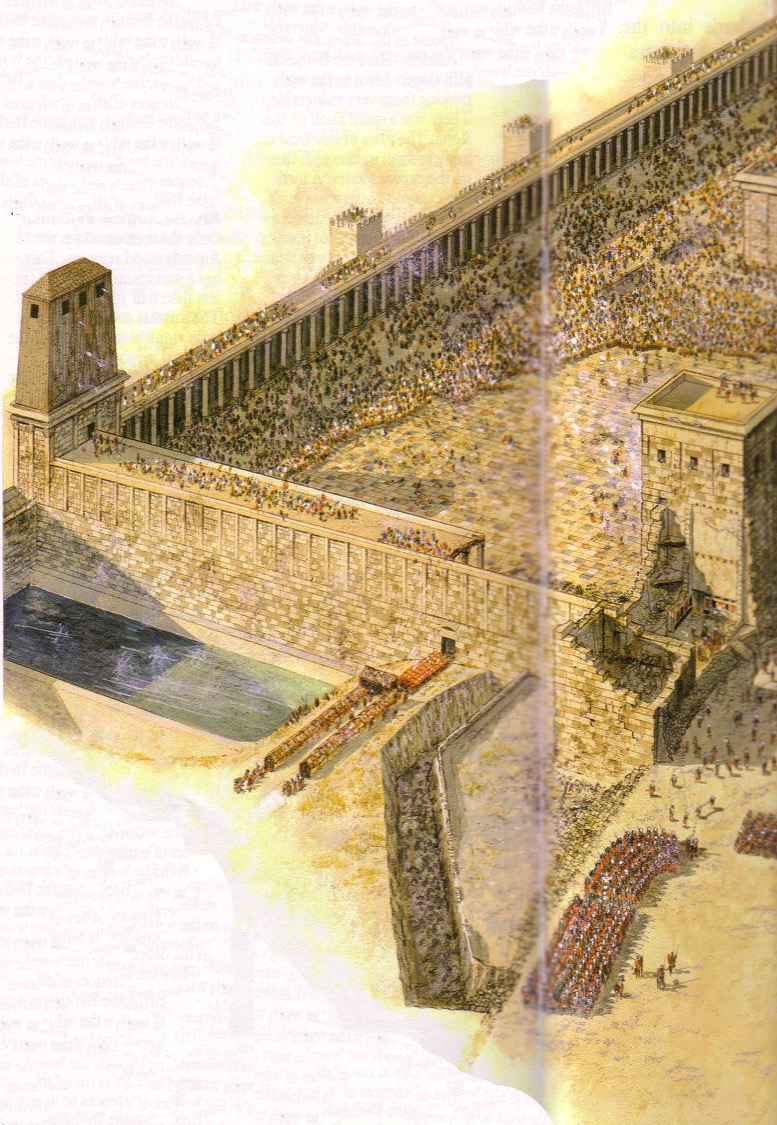 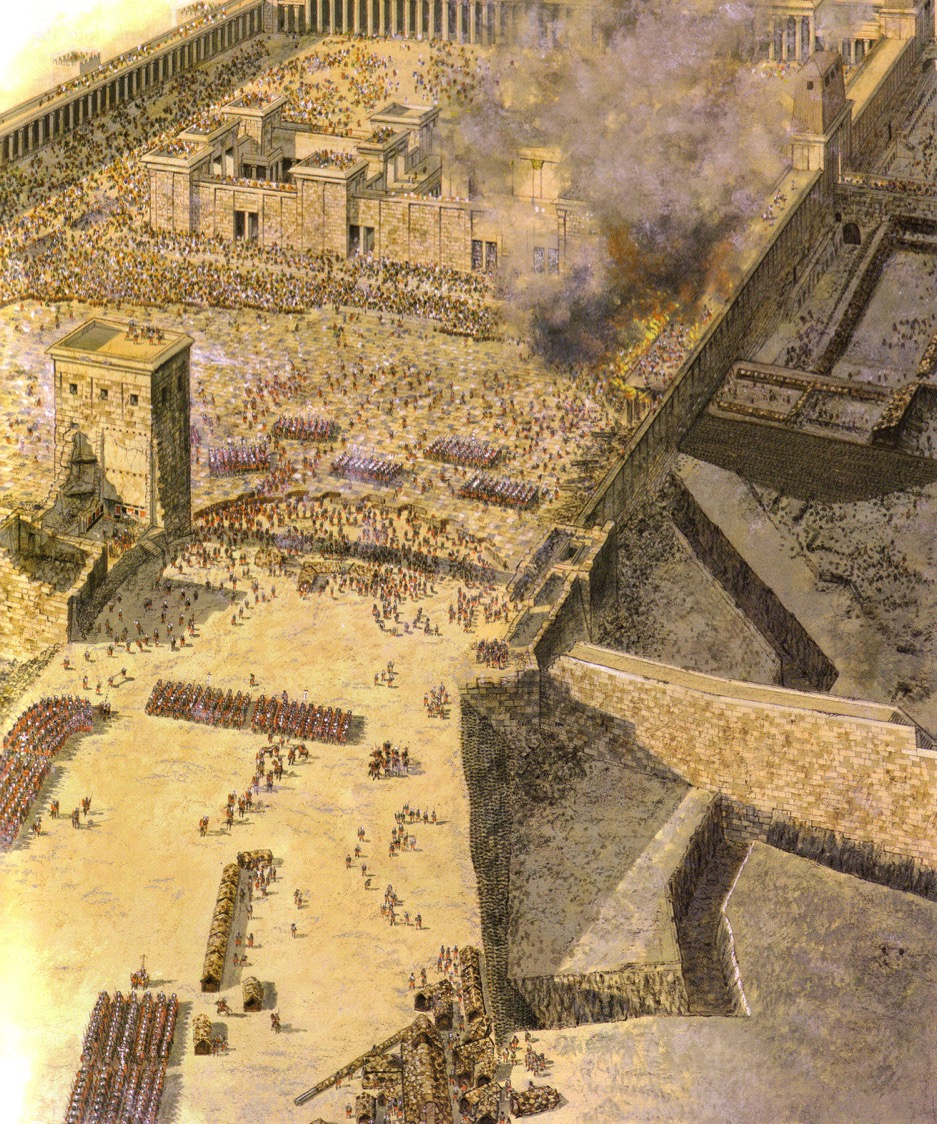 مهاجمة الهيكل
أيلول 70 م
بركة الضأن
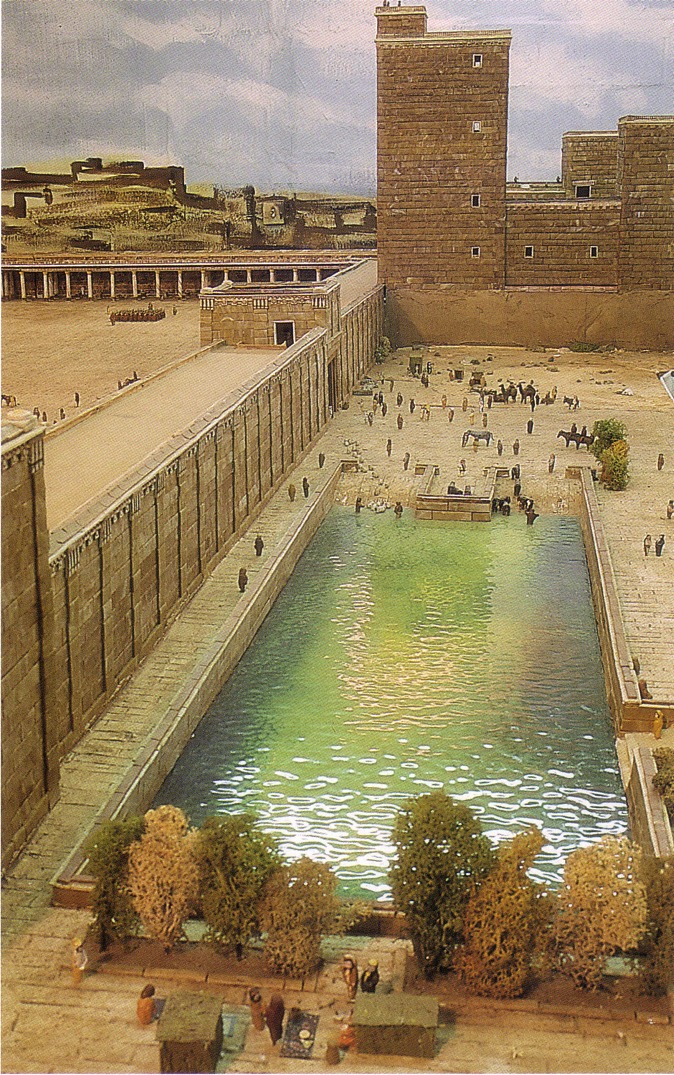 بركةإسرائيل
(بركة الضأن جنوب 
بركة بيت حسدا)
بركة بيت حسدا
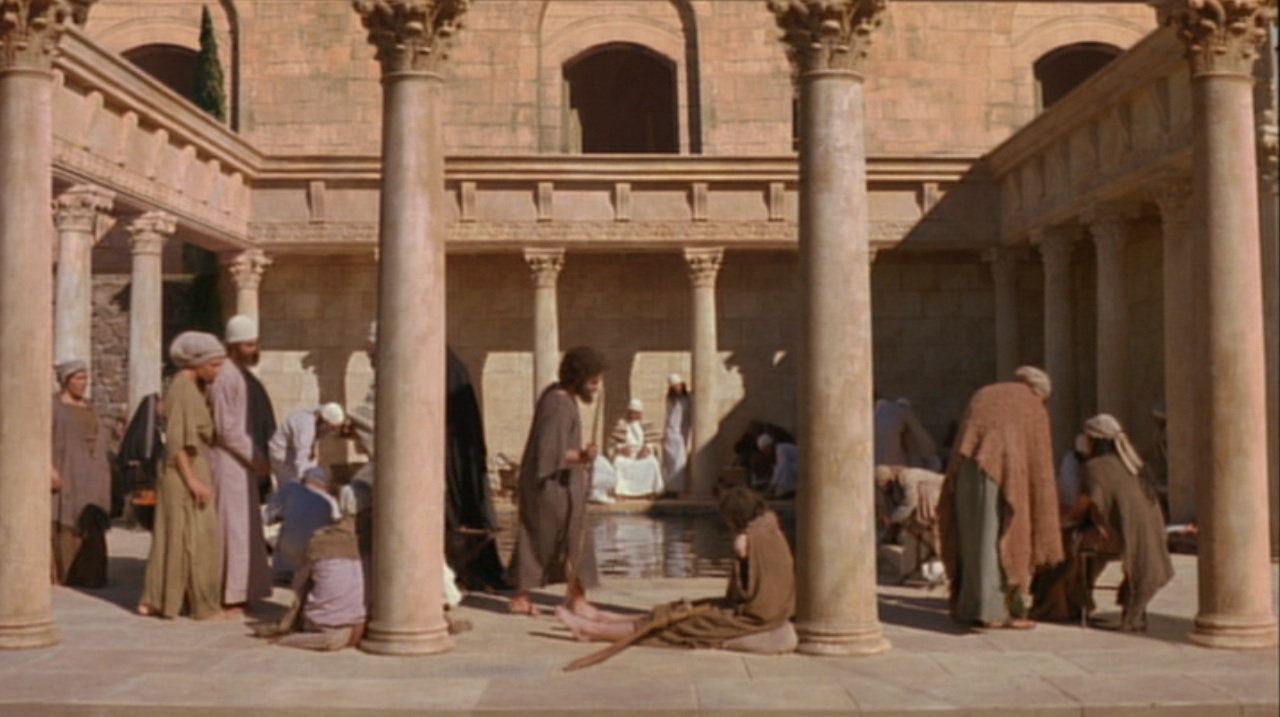 و في أورشليم عند باب الضأن بركة 
يقال لها بالعبرانية بيت حسدا
يوحنا 5: 2
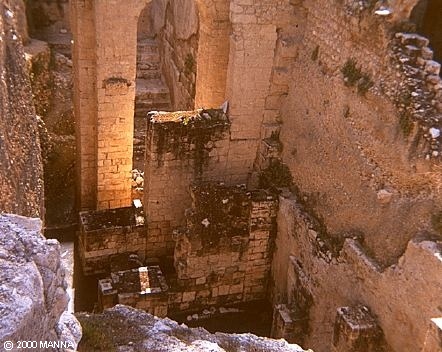 بركة بيت حسدا
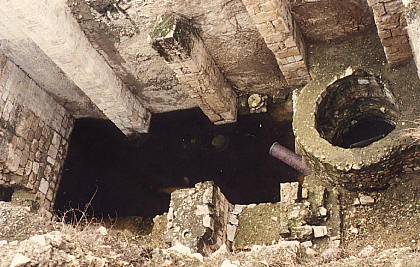 و في أورشليم عند باب الضأن بركة 
يقال لها بالعبرانية بيت حسدا
يوحنا 5: 2
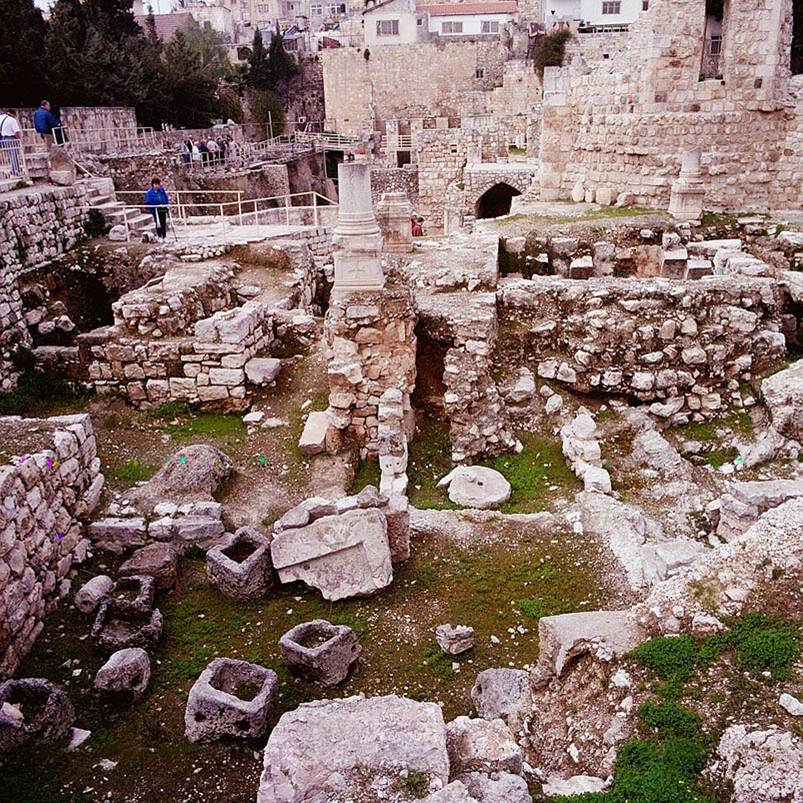 خطام بركة بيت حسدا
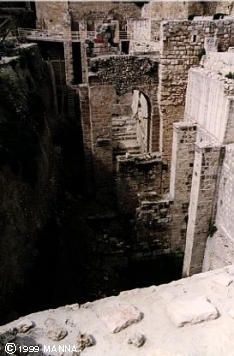 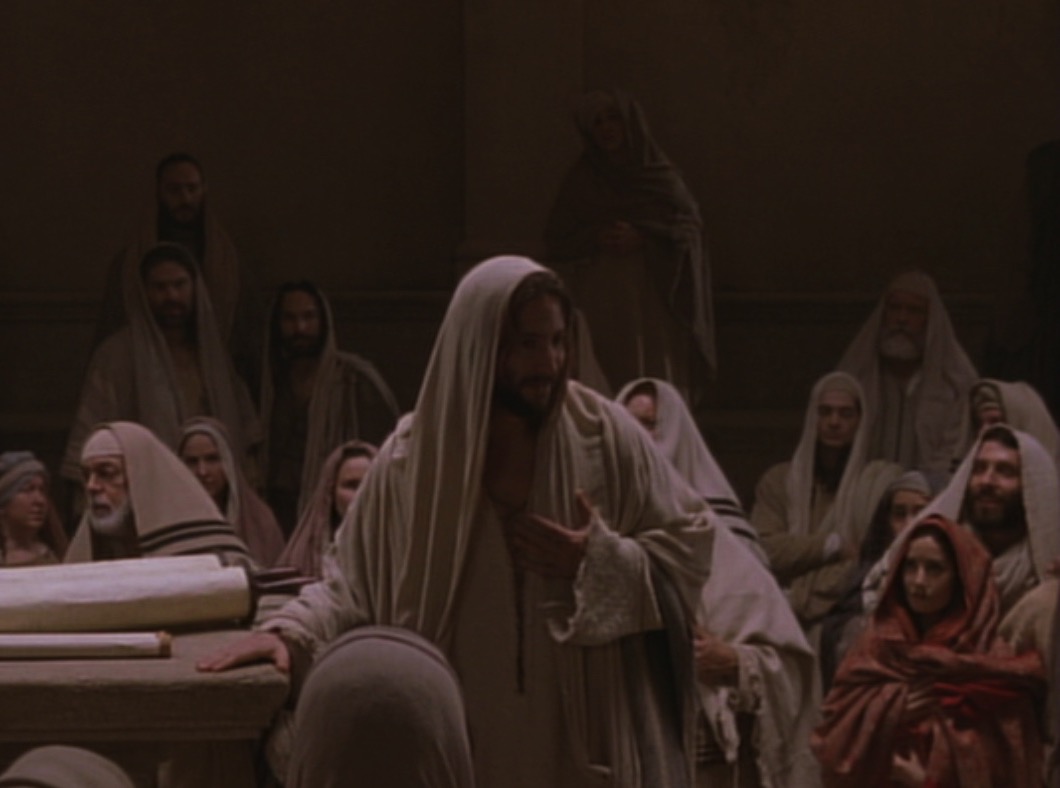 107
يوحنا
الكلمة المفتاحية الإيمان
الآية المفتاحية
	وَآيَاتٍ أُخَرَ كَثِيرَةً صَنَعَ يَسُوعُ قُدَّامَ تَلاَمِيذِهِ لَمْ تُكْتَبْ فِي هذَا الْكِتَابِ. وَأَمَّا هذِهِ فَقَدْ كُتِبَتْ لِتُؤْمِنُوا أَنَّ يَسُوعَ هُوَ الْمَسِيحُ ابْنُ اللهِ، وَلِكَيْ تَكُونَ لَكُمْ إِذَا آمَنْتُمْ حَيَاةٌ بِاسْمِهِ.
(20: 30-31)
مدة خدمة المسيح
56
خريف 29 م – 3 نيسان 33 م ( 5ر3 سنة)
ذكر يوحنا وحده ثلاثة أعياد فصح
لهذا فإن خدمة يسوع كانت 5ر2 سنة على الأقل
الفصح الثاني
بدء         خدمة       يسوع
الفصح الأول7 نيسان30 م
الفصح الثالث25 نيسان32 م
الفصح الرابع3 نيسان33 م
خريف     29 م
يو 2: 13، 23
يو 6: 4
يو 11: 55-12: 1
غير مذكور في يوحنا
مر 2: 23-28 
لو 6: 1-5 
مت 12: 1-8
هارولد و. هوهنر، النواحي الزمنية لحياة المسيح (زوندرفان، 1977)، 114
[Speaker Notes: Christ's 3½ year ministry spanned four Passovers.  However, the Synoptics mention only one Passover (#2 on this timeline), which could give the impression of only a year-old ministry.  John fills in the details, though, by showing three other Passovers not mentioned by Matthew, Mark, or Luke.
_________
NS-00-NT Introduction-64
NS-01-Matt1-14-slide 
NS-03-Luke1-12-slide 194]
مؤشر داخلي
كتب متى
لليهود
78أ
أصدر متى إنجيلاً مكتوباً بين اليهود بلغتهم الخاصة بينما كان بطرس و بولس يخدمون في روما (60-68م) و يضعون أساسات الكنيسة
بعد استشهادهما (بعد 68 م) نجد أن مرقس تلميذ و مترجم بطرس سلم لنا كتابة ما سمعه من بطرس
لوقا أيضاً رفيق بولس سجل الإنجيل الذي قدم من خلاله (بدون تاريخ)
بعد ذلك (بعد 68) نجد يوحنا تلميذ الرب الذي وضعرأسه على صدر الرب كتب هو نفسه إنجيلاً خلال إقامته في أفسس في آسيا
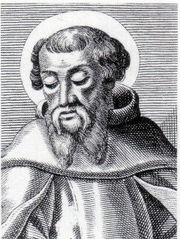 إيريناوس 180 م
ضد الهرطقات 3: 1
[Speaker Notes: http://www.ccel.org/fathers2/ANF-01/anf01-60.htm#P7477_2003920]
Black
احصل علي هذا العرض مجانا!
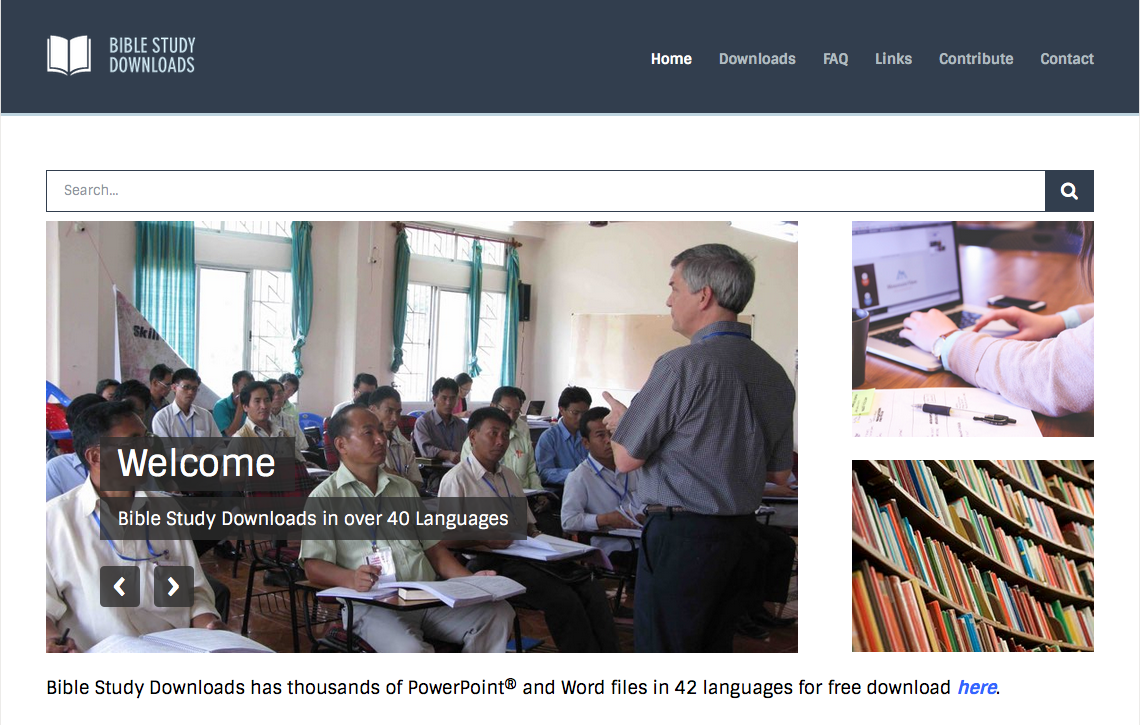 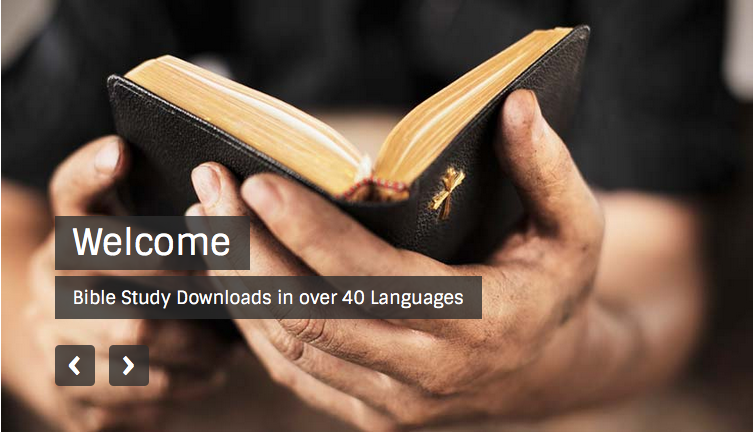 الاناجيل  •  BibleStudyDownloads.org
[Speaker Notes: Gospels (go) in Arabic]